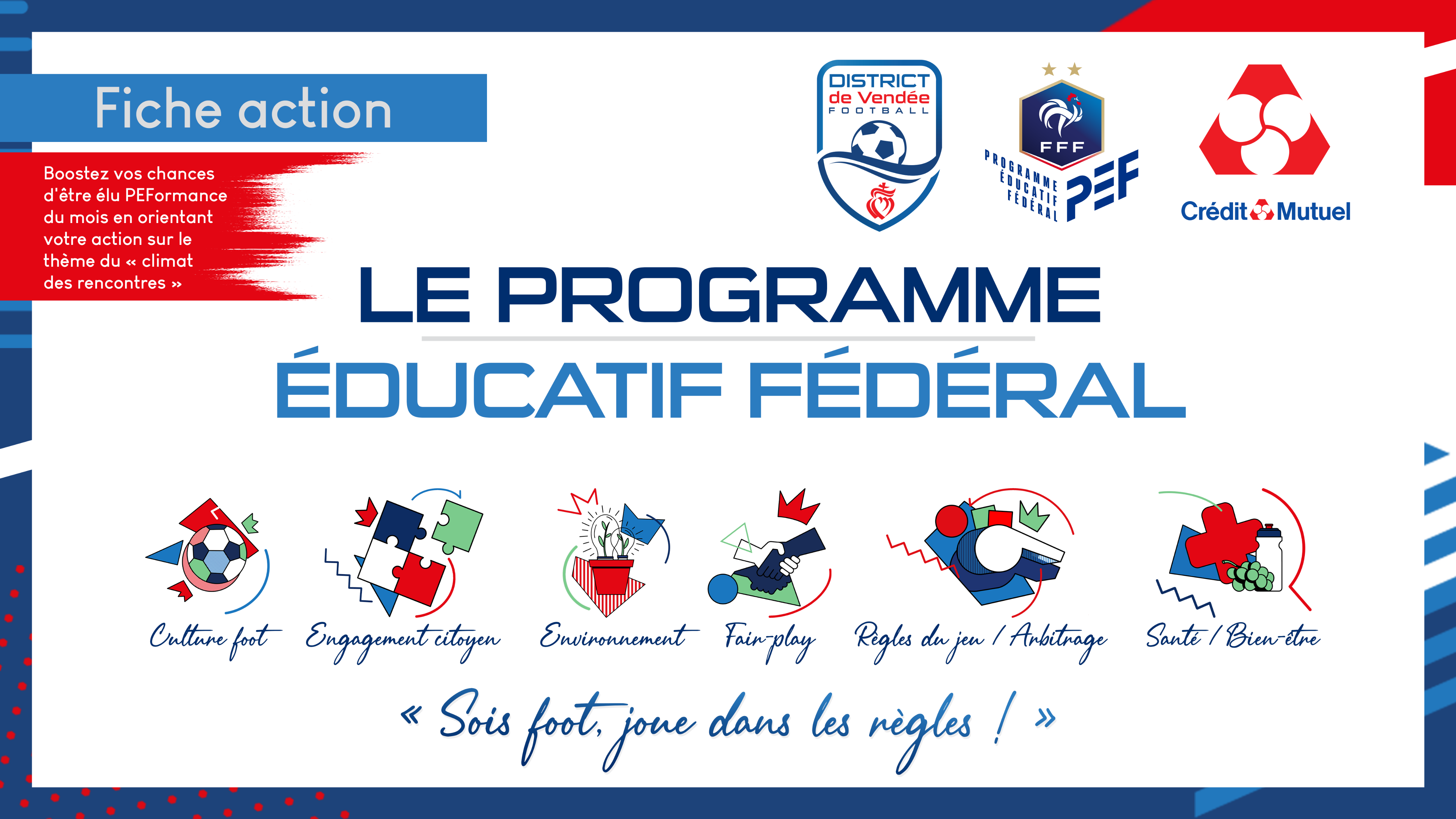 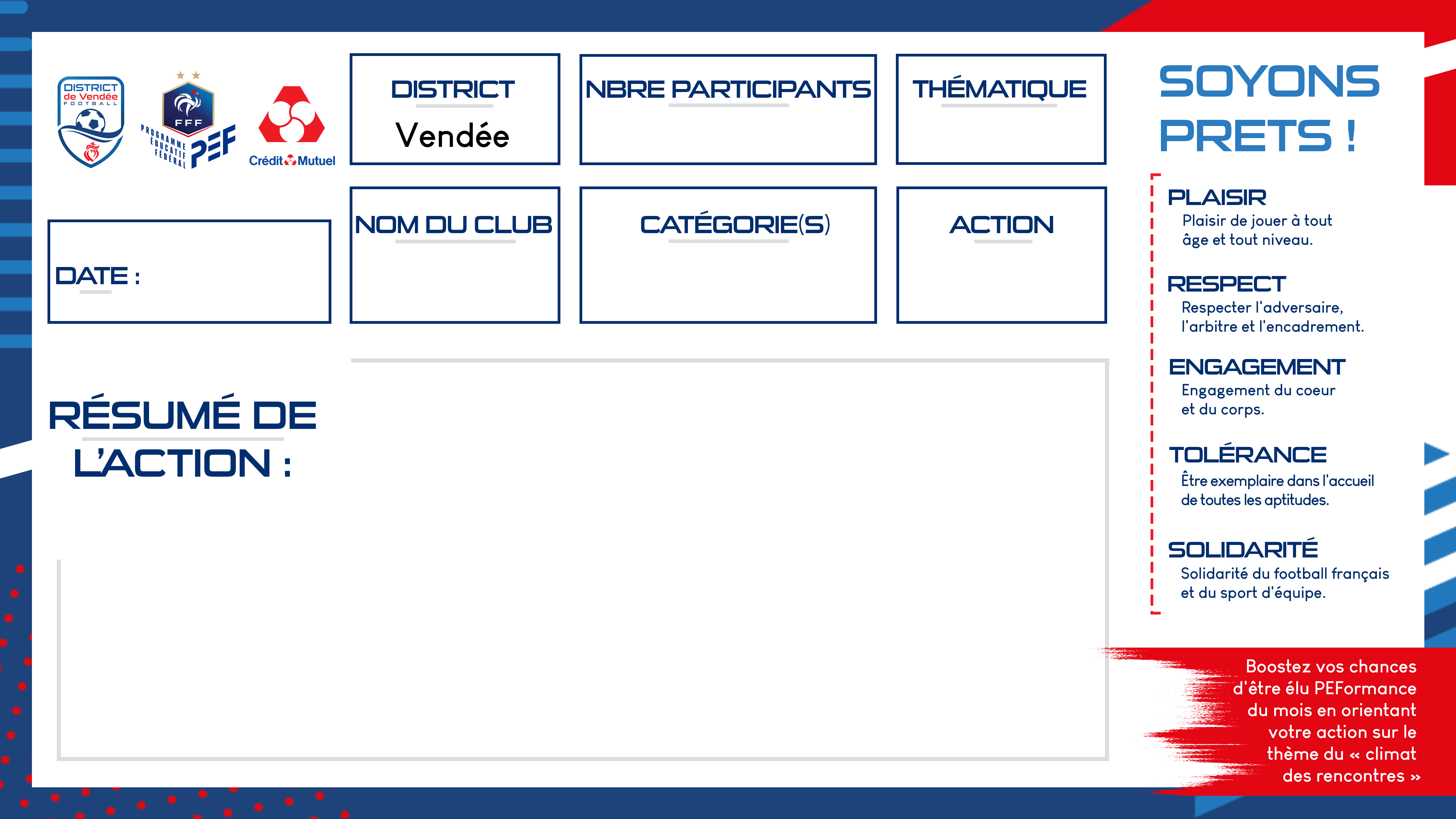 Environ 380
Action Sociale
Nov 2022
Janv 2023
Envoi des donations avec l’association Sourires Sans Frontières
TVEC 85 Les Sables d’Olonne
Action Club
Après une collecte fin novembre et début décembre, l’association Sourires Sans Frontières (dirigé Moustapha Sall, éducateur au sein du club) en partenariat avec le club a pu réaliser son objectif de distribuer du matériel aux enfants démunis au Sénégal.
Le 10 décembre 2022 l’association a pu convoyer 7 grands cartons de déménagements remplis de vêtements, chaussures, couches et peluches par bateau à Dakar via Nantes.
Le matériel a été reçu à Dakar le 11 janvier 2023, dès réception, une première distribution de vêtements et chaussures a eu lieu, destinée aux enfants de la rue qui sont souvent livrés à eux même, ils doivent mendier pour manger et dorment sur des paillasses.
Le reste du matériel a été livré en Casamance dans le sud du Sénégal plus précisément à Sindian pour une distribution dans cette localité très reculée du pays où des familles dignes vivent dans des conditions difficiles avec beaucoup d’enfants dans le besoin. Distribution de couches, vêtements, chaussures et peluches, s’est faite la nuit pour sauvegarder leur dignité car parfois le regard des autres est difficile à assumer.
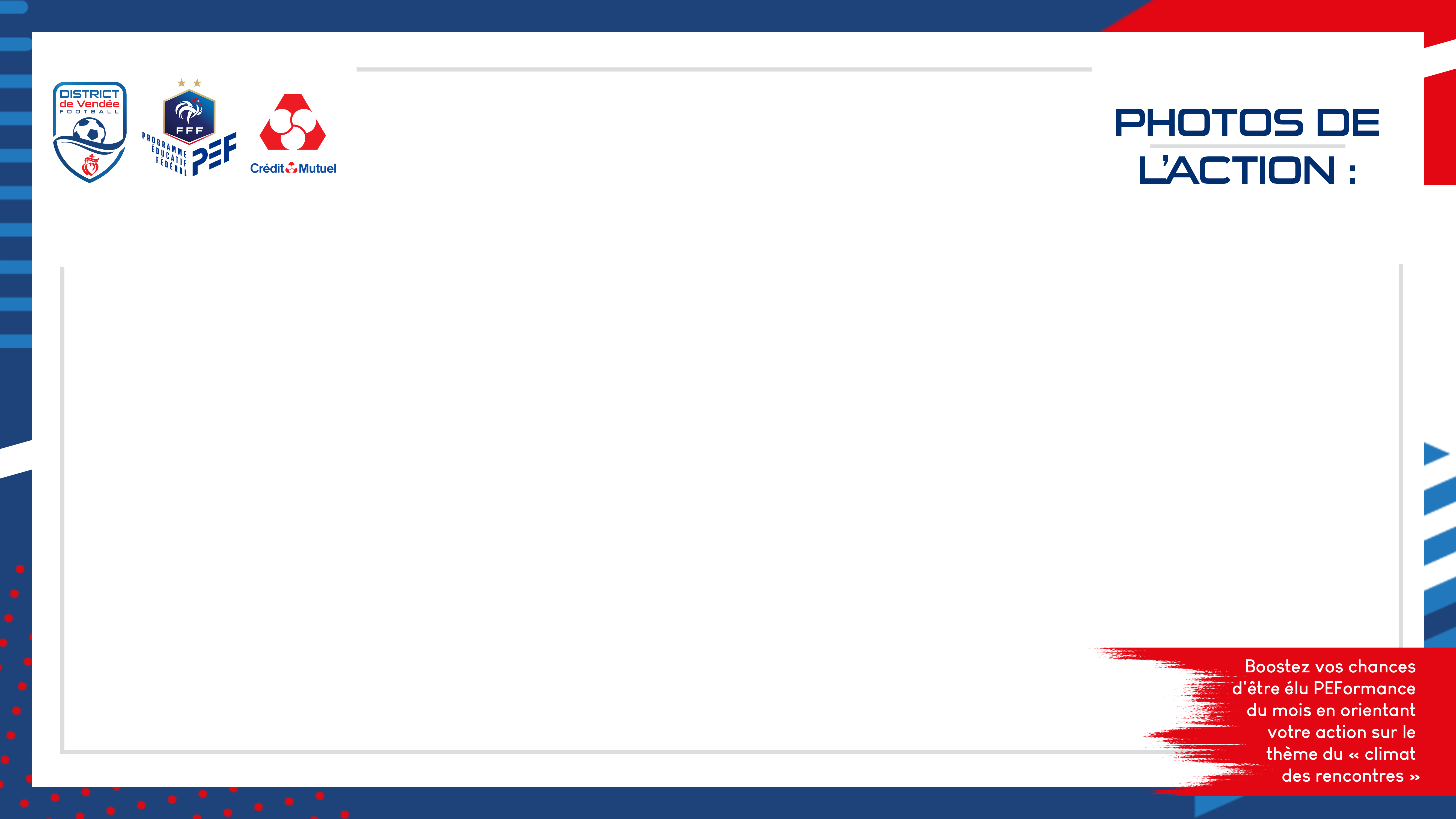 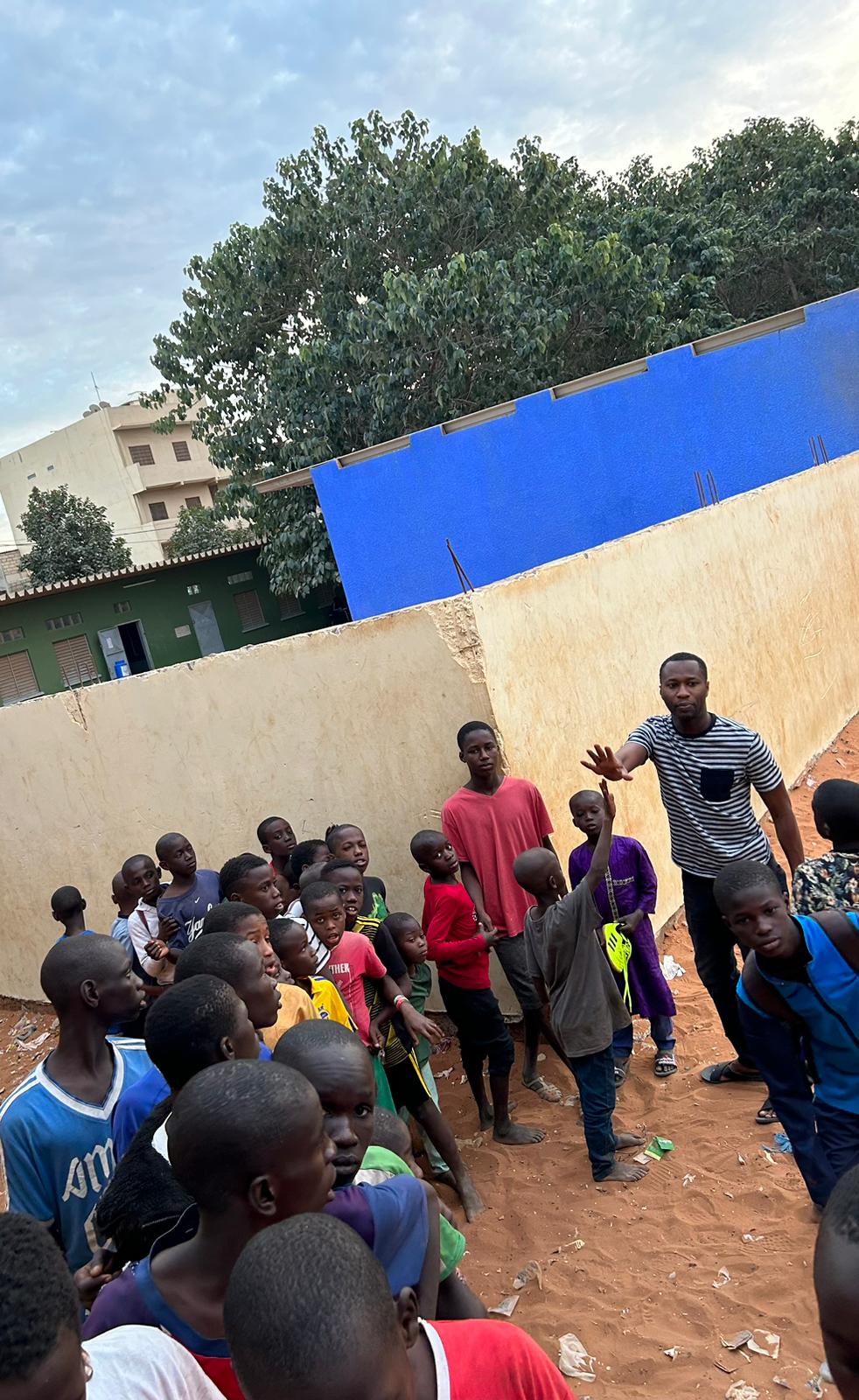 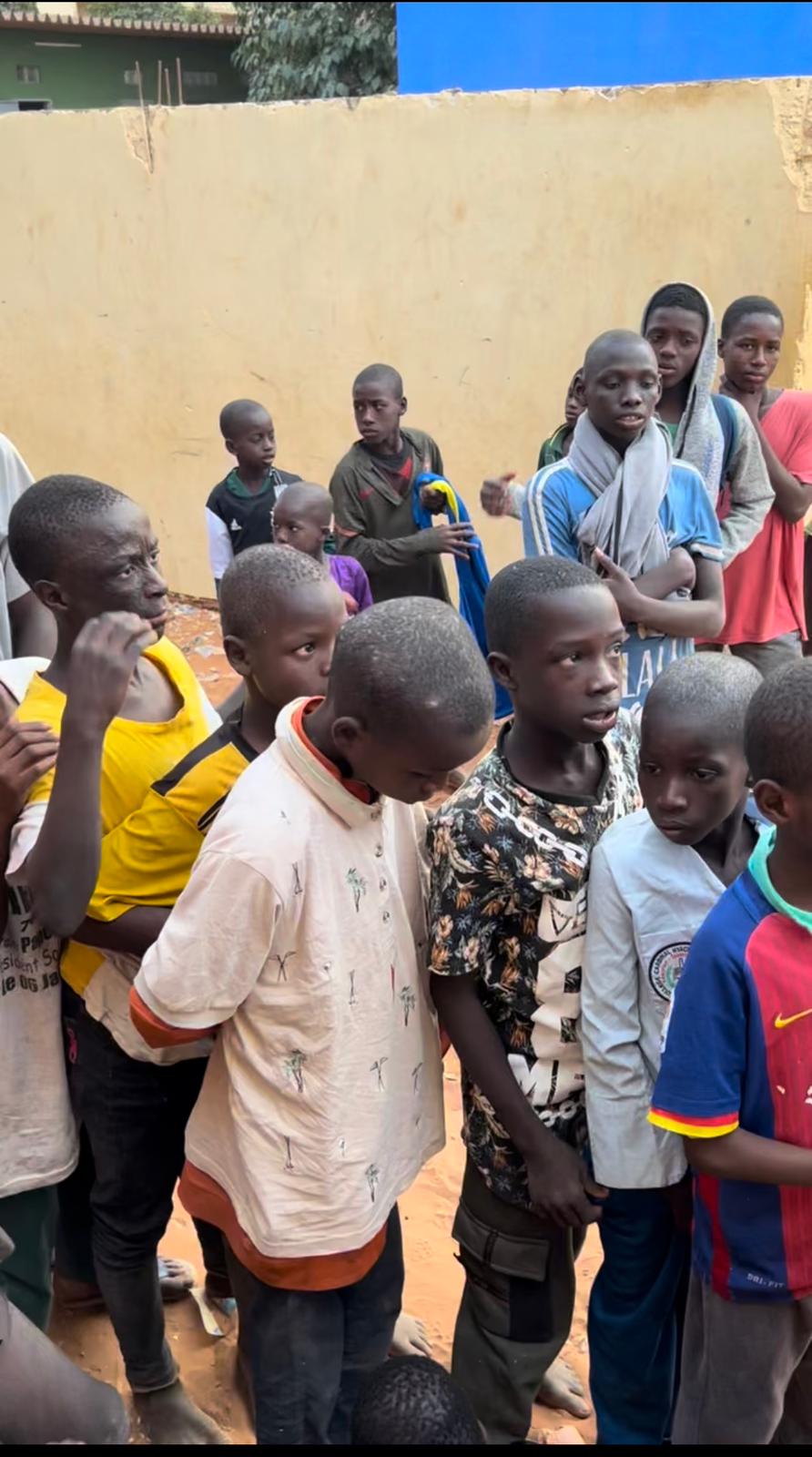 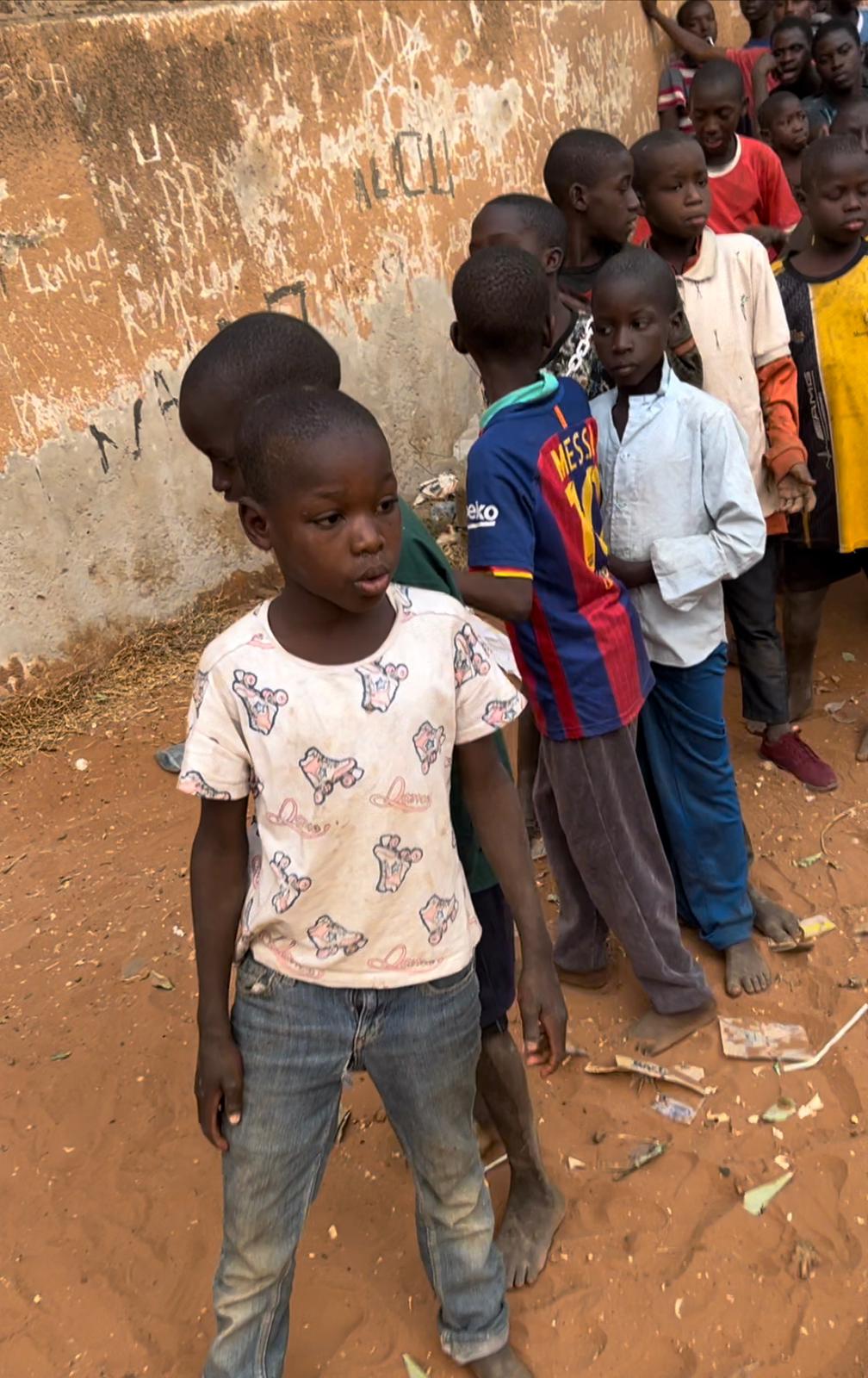 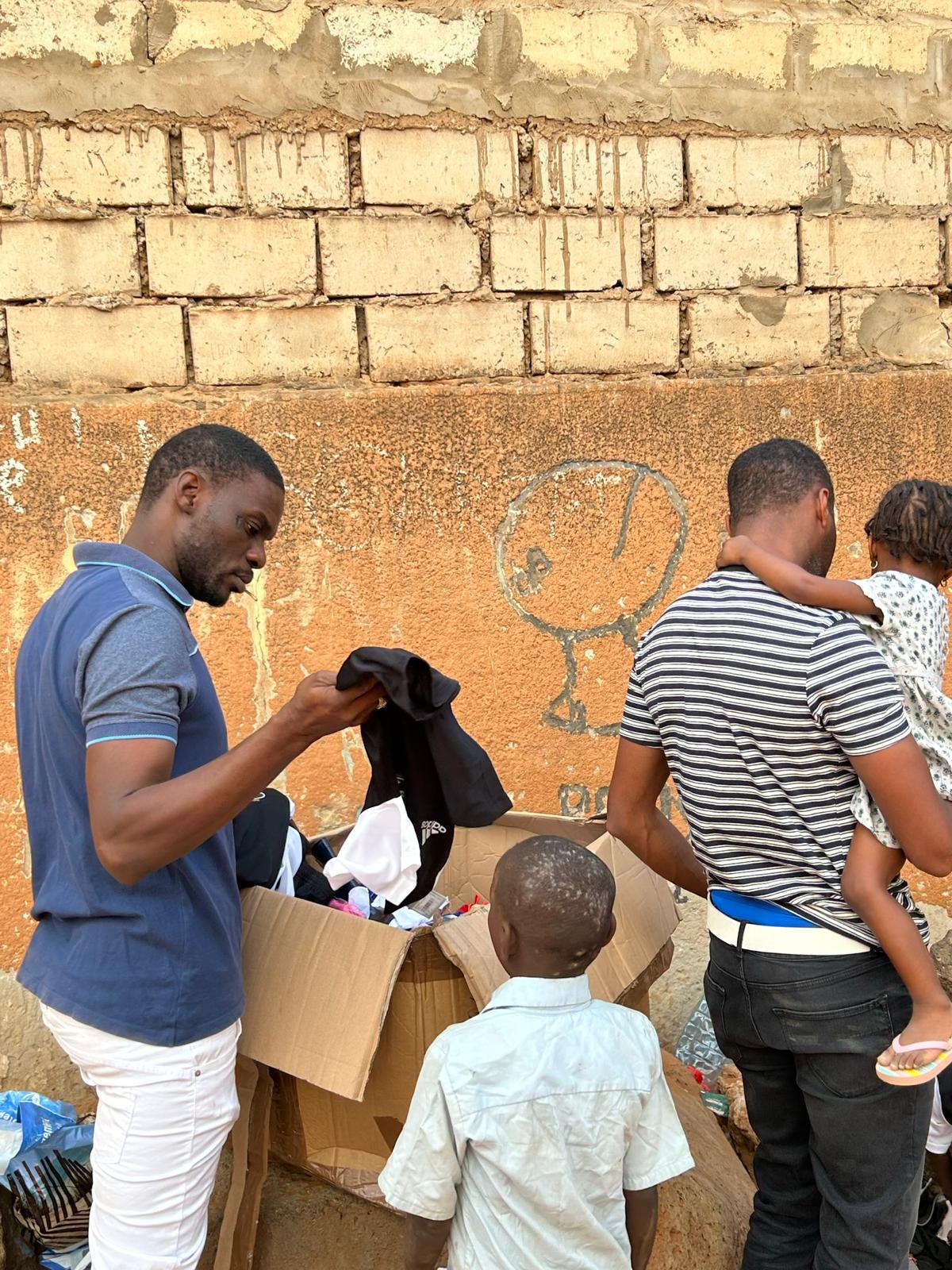 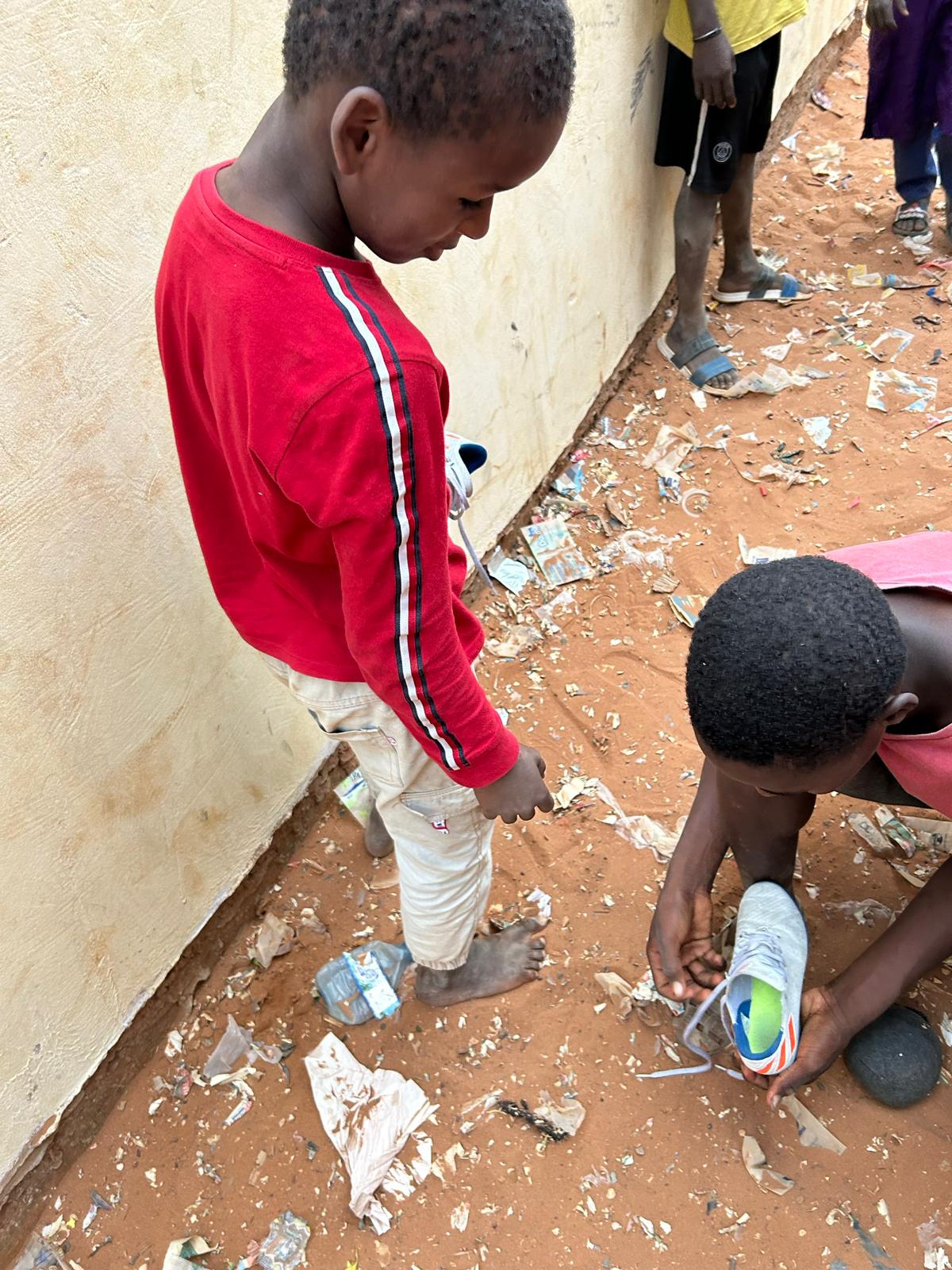 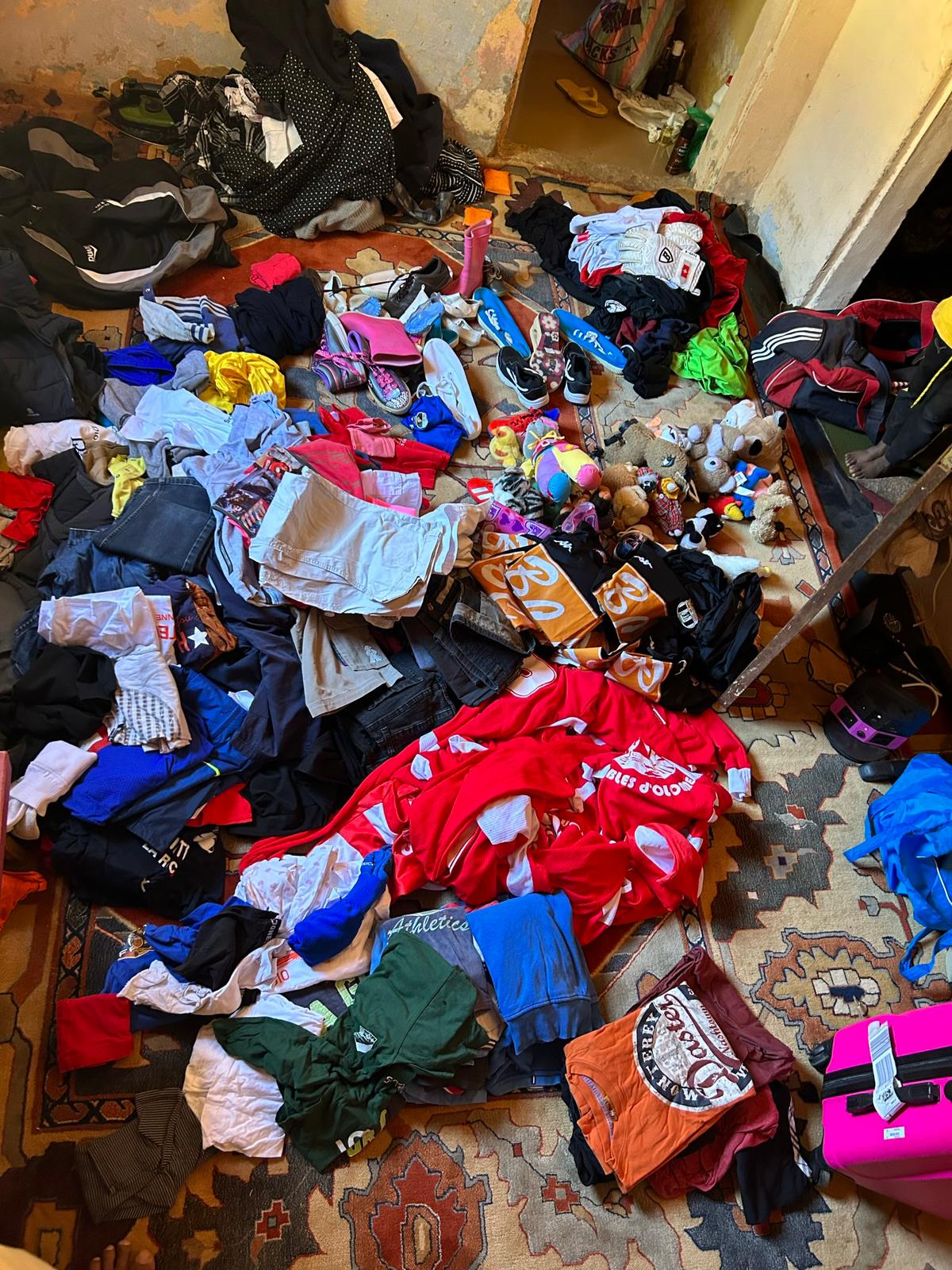 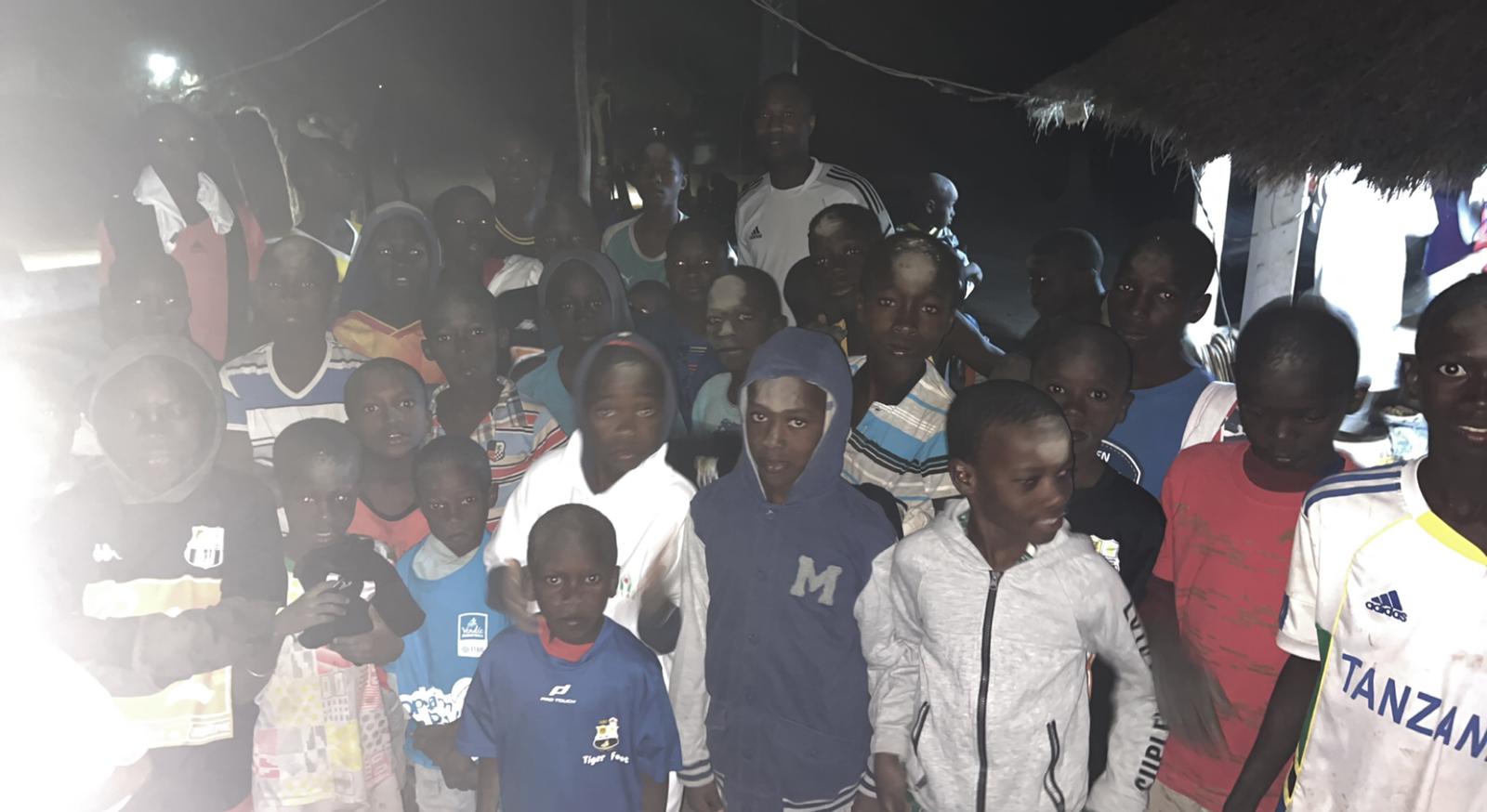 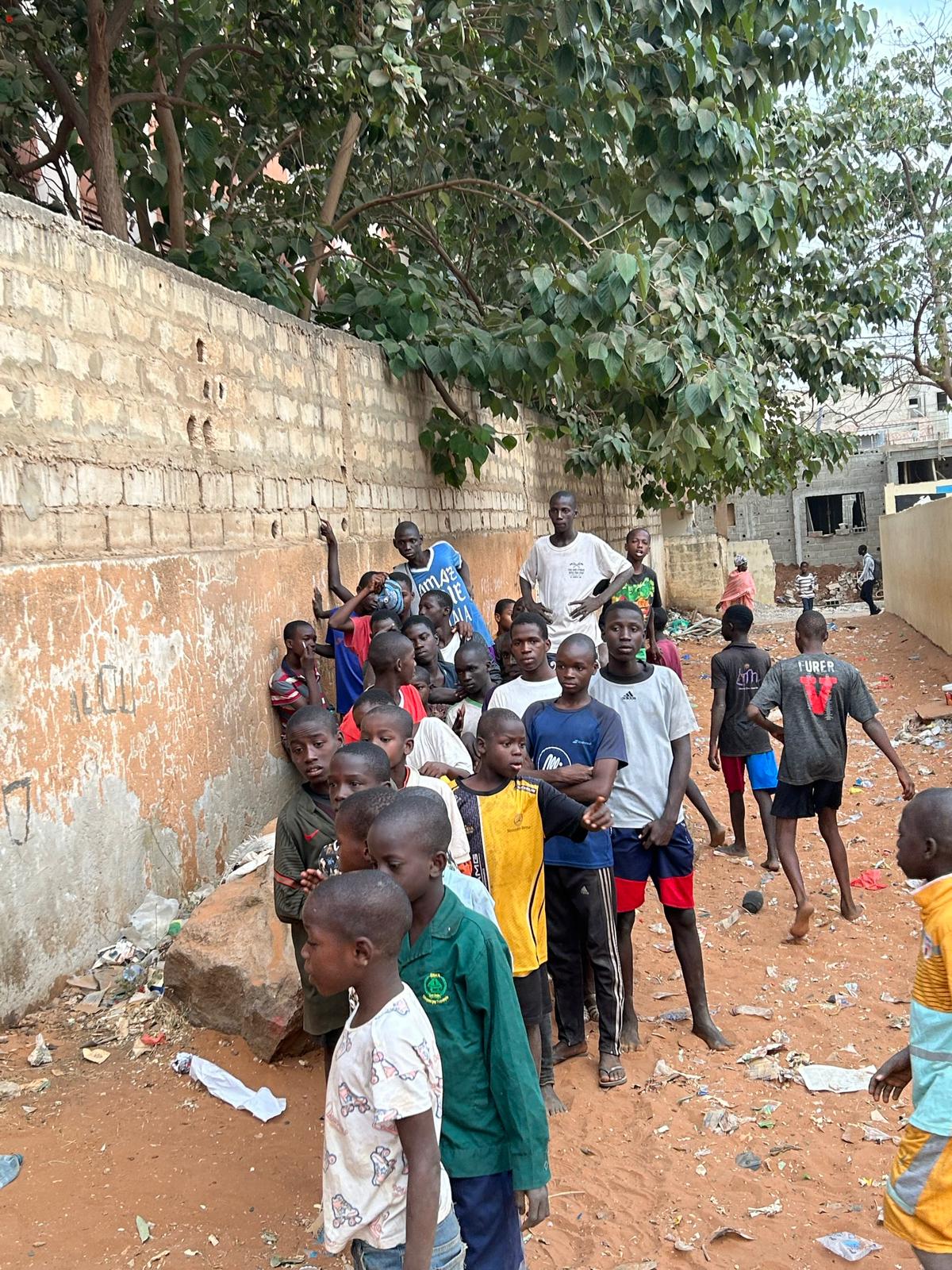